Measuring DNSSEC Use
Geoff Huston &
George Michaelson
research@apnic.net
Some Questions…
Who is using DNSSEC validation?

What is the DNSSEC performance overhead for users and servers?

What happens when the DNSSEC signature is not valid?
And a Measurement Technique
Three URLs:
	the good (DNSSEC signed)
	the bad (invalid DNSSEC signature)
	the control (no DNSSEC at all)

And an online ad system to deliver the test to a large pseudo-random set of clients
Understanding Resolvers is “tricky”
What we would like to think happens in DNS resolution!
x.y.z?
x.y.z?
Authoritative
Nameserver
DNS Resolver
Client
x.y.z? 10.0.0.1
x.y.z? 10.0.0.1
Understanding Resolvers is “tricky”
A small sample of what appears to happen in DNS resolution
Understanding Resolvers is “tricky”
The best model we can use for DNS resolution
This means…
That it is hard to talk about “all resolvers” 
We don’t know how many resolvers we can see from the perspective of an authoritative name server
We can only talk about “visible resolvers”

And there is an added issue with DNSSEC:
It can be hard to tell the difference between a visible resolver performing DNSSEC validation and a hidden validating resolver performing validation via a visible non-validating forwarder 

So it’s easier to talk about end clients, and whether we see end-clients use / don’t use a DNS resolution service that performs DNSSEC validation
Some Results
Web + DNS query log processing
9 – 26 May 2013
Completed Test Count: 2,498,497

Appears to perform DNSSEC Validation: 8.3%
Appears to use a mix of resolvers: 4.3% 
Did not have a clue, only fetched A, AAAA RRs: 87.4%
Some other results
Used Google’s Public DNS servers: 7.2%
Exclusively Used Google’s P-DNS: 5.3%
Used a mix of Google P-DNS + others: 1.9%
Used other resolvers: 92.8%
Where is DNSSEC? – The Top 20
Rank	CC	  Count	 % D		 % x		% A		Country
  1	SE	  5,349	77.92	 3.38	18.70	Sweden 
  2	SI	  4,758	58.85	 4.90	36.25	Slovenia 
  3	LU	    652	43.87	 6.90	49.23	Luxembourg 
  4	VN	 26,665	38.28	 4.04	57.69	Vietnam
  5	FI	  2,456	37.01	16.29	46.70	Finland 
  6	CZ	 30,827	33.20	 8.08	58.72	Czech Republic
  7	CL	 46,151	30.26	 8.34	61.41	Chile 
  8	JM	  1,545	28.22	 3.11	68.67	Jamaica 
  9	IE	  8,079	27.94	 3.11	68.96	Ireland 
 10	BB	  1,312	24.24	 1.52	74.24	Barbados 
 11	ID	 54,816	23.87	 8.58	67.55	Indonesia 
 12	UA	 26,399	21.65	12.75	65.60	Ukraine 
 13	ZA	  2,969	21.15	 9.36	69.48	South Africa
 14	TR	 49,498	18.06	 2.10	79.84	Turkey 
 15	US	140,234	17.32	 3.57	79.11	United States of America
 16	EG	 36,061	14.68	10.32	75.01	Egypt 
 17	GH	    973	14.59	 8.12	77.29	Ghana 
 18	AZ	  7,409	14.55	30.34	55.11	Azerbaijan 
 19	BR	179,424	14.43	 6.13	79.44	Brazil 
 20	PS	  2,893	14.00	 36.85	49.15	Occupied Palestinian Territory
% of clients who appear to use DNSSEC-validating resolvers
% of clients who use non-validating resolvers
% of clients who use a mix of DNSSEC-validating resolvers and non-validating resolvers
When we geo-locate clients to countries, what proportion of these clients: perform DNSSEC validation? Retrieve some DNSSEC RRs? Do not retrieve any DNSSEC RRs?
Where is DNSSEC? – The Top 20
Rank	CC	  Count	 % D		 % x		% A		Country
  1	SE	  5,349	77.92	 3.38	18.70	Sweden 
  2	SI	  4,758	58.85	 4.90	36.25	Slovenia 
  3	LU	    652	43.87	 6.90	49.23	Luxembourg 
  4	VN	 26,665	38.28	 4.04	57.69	Vietnam
  5	FI	  2,456	37.01	16.29	46.70	Finland 
  6	CZ	 30,827	33.20	 8.08	58.72	Czech Republic
  7	CL	 46,151	30.26	 8.34	61.41	Chile 
  8	JM	  1,545	28.22	 3.11	68.67	Jamaica 
  9	IE	  8,079	27.94	 3.11	68.96	Ireland 
 10	BB	  1,312	24.24	 1.52	74.24	Barbados 
 11	ID	 54,816	23.87	 8.58	67.55	Indonesia 
 12	UA	 26,399	21.65	12.75	65.60	Ukraine 
 13	ZA	  2,969	21.15	 9.36	69.48	South Africa
 14	TR	 49,498	18.06	 2.10	79.84	Turkey 
 15	US	140,234	17.32	 3.57	79.11	United States of America
 16	EG	 36,061	14.68	10.32	75.01	Egypt 
 17	GH	    973	14.59	 8.12	77.29	Ghana 
 18	AZ	  7,409	14.55	30.34	55.11	Azerbaijan 
 19	BR	179,424	14.43	 6.13	79.44	Brazil 
 20	PS	  2,893	14.00	 36.85	49.15	Occupied Palestinian Territory
When we geo-locate clients to countries, what proportion of these clients: perform DNSSEC validation? Retrieve some DNSSEC RRs? Do not retrieve any DNSSEC RRs?
The Map View
Is Google’s P-DNS a Factor?
Rank	CC	  Count	  % D		  %AG 	  %SG	 %NG		Country
1	SE	  5,349	 77.92	->	 1.78	 0.19	98.03	Sweden 
2	SI	  4,758	 58.85	->	 7.89	 0.21	91.89	Slovenia 
3	LU	    652	 43.87	->	 1.40	 0.00	98.60	Luxembourg 
4	VN	 26,665	 38.28	->	96.66	 2.25	 1.09	Vietnam
5	FI	  2,456	 37.01	->	 2.64	 0.33	97.03	Finland 
6	CZ	 30,827	 33.20	->	11.71	 3.99	84.30	Czech Republic
7	CL	 46,151	 30.26	->	 3.62	 0.45	95.92	Chile 
8	JM	  1,545	 28.22	->	91.74	 0.69	 7.57	Jamaica 
9	IE	  8,079	 27.94	->	12.18	 0.93	86.89	Ireland 
10	BB	  1,312	 24.24	->	 7.86	 0.31	91.82	Barbados 
11	ID	 54,816	 23.87	->	68.36	12.63	19.01	Indonesia 
12	UA	 26,399	 21.65	->	19.84	 2.15	78.01	Ukraine 
13	ZA	  2,969	 21.15	->	 5.73	 0.80	93.47	South Africa
14	TR	 49,498	 18.06	->	93.25	 3.33	 3.41	Turkey 
15	US	140,234	 17.32	->	 7.28	 0.73	91.98	United States of America
16	EG	 36,061	 14.68	->	86.28	 9.88	 3.84	Egypt 
17	GH	    973	 14.59	->	59.86	14.08	26.06	Ghana 
18	AZ	  7,409	 14.55	->	71.24	26.72	 2.04	Azerbaijan 
19	BR	179,424	 14.43	->	50.31	 7.08	42.61	Brazil 
PS	  2,893	 14.00	->	40.49	59.51	 0.00	Occupied Palestinian Terr.
% of validating clients who exclusively use Google’s P-DNS
% of clients who do not use Google’s P-DNS service
% of clients who use a mix of Google’s P-DNS and other resolvers
Of those clients who perform DNSSEC validation, what resolvers
are they using: All Google P-DNS, Some Google P-DNS? No Google P-DNS?
Is Google’s P-DNS a Factor?
Rank	CC	  Count	  % D		  %AG 	  %SG	 %NG		Country
1	SE	  5,349	 77.92	->	 1.78	 0.19	98.03	Sweden 
2	SI	  4,758	 58.85	->	 7.89	 0.21	91.89	Slovenia 
3	LU	    652	 43.87	->	 1.40	 0.00	98.60	Luxembourg 
4	VN	 26,665	 38.28	->	96.66	 2.25	 1.09	Vietnam
5	FI	  2,456	 37.01	->	 2.64	 0.33	97.03	Finland 
6	CZ	 30,827	 33.20	->	11.71	 3.99	84.30	Czech Republic
7	CL	 46,151	 30.26	->	 3.62	 0.45	95.92	Chile 
8	JM	  1,545	 28.22	->	91.74	 0.69	 7.57	Jamaica 
9	IE	  8,079	 27.94	->	12.18	 0.93	86.89	Ireland 
10	BB	  1,312	 24.24	->	 7.86	 0.31	91.82	Barbados 
11	ID	 54,816	 23.87	->	68.36	12.63	19.01	Indonesia 
12	UA	 26,399	 21.65	->	19.84	 2.15	78.01	Ukraine 
13	ZA	  2,969	 21.15	->	 5.73	 0.80	93.47	South Africa
14	TR	 49,498	 18.06	->	93.25	 3.33	 3.41	Turkey 
15	US	140,234	 17.32	->	 7.28	 0.73	91.98	United States of America
16	EG	 36,061	 14.68	->	86.28	 9.88	 3.84	Egypt 
17	GH	    973	 14.59	->	59.86	14.08	26.06	Ghana 
18	AZ	  7,409	 14.55	->	71.24	26.72	 2.04	Azerbaijan 
19	BR	179,424	 14.43	->	50.31	 7.08	42.61	Brazil 
PS	  2,893	 14.00	->	40.49	59.51	 0.00	Occupied Palestinian Terr.
Of those clients who perform DNSSEC validation, what resolvers
are they using: All Google P-DNS, Some Google P-DNS? No Google P-DNS?
DNSSEC by Networks – the Top 25
Rank	AS	 	 Count	  % D		  %x 		%A	       %G		AS Name
 1  AS39651	   710	98.73		 0.14		1.13	 	 0.71 	Com Hem, SE
 2  AS27831	   627	97.77		 2.23		0.00		 0.49 	Colombia Movil,CO
 3  AS12912	 1,486	97.71		 1.14		1.14		 2.34 	ERA Polska Telefonia, PL
 4  AS34779	   834	96.76		 0.84		2.40		 1.24 	T-2 Slovenia, SI
 5  AS29562	   582	96.74		 0.86		2.41		 1.07 	Kabel BW GmbH, DE
 6  AS5603		 1,372	96.72		 0.87		2.41		 0.53 	Telekom Slovenije, SI
 7  AS198471	   730	96.44		 1.10		2.47		99.86 	Linkem spa, IT
 8  AS719		   583	96.05		 0.69		3.26		 1.07 	Elisa Oyj, EU
 9  AS5466		 2,093	94.70		 1.53		3.77		 1.21 	Eircom, IE
10  AS6849		 4,596	92.43		 2.15		5.42		 3.55 	UKRTELECOM, UA
11  AS3301		 1,445	91.56		 1.45		6.99		 1.44 	TeliaSonera, SE
12  AS5610		 6,889	90.58		 2.48		6.94		 4.97 	TO2 Telefonica Czech Rep., CZ
13  AS7922		24,129	89.57		 2.07		8.36		 1.09 	Comcast Cable, US
14  AS22047	15,274	88.61		 9.68		1.71		 1.12 	VTR BANDA ANCHA, CL
15  AS1257		   795	86.29		 1.38		12.33		 1.60 	TELE2, SE
16  AS38511	 1,221	79.36		 4.18		16.46		10.84 	PT Remala Abadi, ID
17  AS2519		   523	57.36		 3.82		38.81		 0.67 	VECTANT, JP
18  AS1759		   562	51.78		26.51		21.71		 2.06 	TeliaSonera, FI
19  AS2819		   734	48.37		15.53		36.10		20.85 	GTSCZ GTS Czech, CZ
20  AS45899	14,306	45.93		 3.16		50.91		97.76 	VNPT, VN
21  AS27738	   950	45.79		40.11		14.11		 4.60 	Ecuadortelecom, EC
22  AS12301	 6,885	42.96		 3.59		53.45		 5.71 	Invitel Tavkozlesi HU
23  AS4230		 1,327	37.91		17.48		44.61		59.44 	EMBRATEL-EMPRESA, BR
24  AS34170	 1,169	36.36		55.18		8.47		72.00 	AZTELEKOM Azerbaijan Tele, AZ
25  AS7552		 3,708	35.92	 	 5.02		59.06		96.47 	Vietel, VN
% of clients who appear to use DNSSEC-validating resolvers
% of validating clients who exclusively use Google’s P-DNS
% of clients who use a mix of DNSSEC-validating resolvers and non-validating resolvers
% of clients who use non-validating resolvers
DNSSEC by Networks – the Top 25
Rank	AS	 	 Count	  % D		  %x 		%A	       %G		AS Name
 1  AS39651	   710	98.73		 0.14		1.13	 	 0.71 	Com Hem, SE
 2  AS27831	   627	97.77		 2.23		0.00		 0.49 	Colombia Movil,CO
 3  AS12912	 1,486	97.71		 1.14		1.14		 2.34 	ERA Polska Telefonia, PL
 4  AS34779	   834	96.76		 0.84		2.40		 1.24 	T-2 Slovenia, SI
 5  AS29562	   582	96.74		 0.86		2.41		 1.07 	Kabel BW GmbH, DE
 6  AS5603		 1,372	96.72		 0.87		2.41		 0.53 	Telekom Slovenije, SI
 7  AS198471	   730	96.44		 1.10		2.47		99.86 	Linkem spa, IT
 8  AS719		   583	96.05		 0.69		3.26		 1.07 	Elisa Oyj, EU
 9  AS5466		 2,093	94.70		 1.53		3.77		 1.21 	Eircom, IE
10  AS6849		 4,596	92.43		 2.15		5.42		 3.55 	UKRTELECOM, UA
11  AS3301		 1,445	91.56		 1.45		6.99		 1.44 	TeliaSonera, SE
12  AS5610		 6,889	90.58		 2.48		6.94		 4.97 	TO2 Telefonica Czech Rep., CZ
13  AS7922		24,129	89.57		 2.07		8.36		 1.09 	Comcast Cable, US
14  AS22047	15,274	88.61		 9.68		1.71		 1.12 	VTR BANDA ANCHA, CL
15  AS1257		   795	86.29		 1.38		12.33		 1.60 	TELE2, SE
16  AS38511	 1,221	79.36		 4.18		16.46		10.84 	PT Remala Abadi, ID
17  AS2519		   523	57.36		 3.82		38.81		 0.67 	VECTANT, JP
18  AS1759		   562	51.78		26.51		21.71		 2.06 	TeliaSonera, FI
19  AS2819		   734	48.37		15.53		36.10		20.85 	GTSCZ GTS Czech, CZ
20  AS45899	14,306	45.93		 3.16		50.91		97.76 	VNPT, VN
21  AS27738	   950	45.79		40.11		14.11		 4.60 	Ecuadortelecom, EC
22  AS12301	 6,885	42.96		 3.59		53.45		 5.71 	Invitel Tavkozlesi HU
23  AS4230		 1,327	37.91		17.48		44.61		59.44 	EMBRATEL-EMPRESA, BR
24  AS34170	 1,169	36.36		55.18		8.47		72.00 	AZTELEKOM Azerbaijan Tele, AZ
25  AS7552		 3,708	35.92	 	 5.02		59.06		96.47 	Vietel, VN
DNS Performance
How can we measure the time taken to resolve each of the three domain name types (signed, unsigned, badly signed)?
Cumulative Time Distribution
Badly-Signed
DNSSEC-Signed
UnSigned
If you perform DNSSEC validation, how long does it take to complete the DNS query process?
The first ½ second
If you perform DNSSEC validation, how long does it take to complete the DNS query process?
What can we say?
DNSSEC takes longer
Additional queries for DS and DNSKEY RRs
At a minimum that’s 2 DNS query/answer intervals
Because it appears that most resolvers serialize and perform resolution then validation
Badly-Signed DNSSEC takes even longer
Resolvers try hard to find a good validation path
And the SERVFAIL response causes clients to try subsequent resolvers in their list
At the other end…
Lets look at performance from the perspective of an Authoritative Name server who serves DNSSEC-signed domain names
DNS Query count per Domain Name
No DNSSEC (control)
DNSSEC signed
DNSSEC signed – badly!
If you perform DNSSEC validation, how many queries are made for you at the Auth. Server?
DNSSEC Performance
At the Authoritative Name Server:
Serving DNSSEC-signed zones = More Queries!
The Authoritative server will now see additional queries for the DNSKEY and DS RRs for a zone, in addition to the A (and AAAA) queries

     2,637,091 launched experiments

  4,222,352 unsigned name queries
  7,394,794 signed name queries
12,213,677 badly-signed name queries
What if everybody was doing it?
For the control name there are 1.6 queries per experiment
The total profile of queries for the control DNS name was:
3.4M A queries
0.4M AAAA queries
0.4M Other (NS, MX, ANY, SOA, CNAME, TXT, A6) queries
For the signed name, only 12.6% of clients use DNSSEC-aware resolvers, so the theory (2 additional queries per name) says we will see 4.8M queries
But we saw 7.4M queries for the signed DNS Name
If 12.6% of clients’ resolvers using DNSSEC generate an additional 3.1M queries for a signed domain name, what if every DNS resolver  was DNSSEC aware?
That would be 25M queries in the context of our experiment!

A DNSSEC signed zone would see 6 times the query level of an unsigned zone if every resolver performed DNSSEC validation
Good vs Bad for Everyone
If 12.6% of clients performing some form of DNSSEC validation generate 12.2M queries for a badly-signed name, compared to the no-DNSSEC control level of 4.2M queries, what would be the query load if every resolver performed DNSSEC validation for the same badly signed domain?
In our case that would be 63M queries!

A badly-signed DNSSEC signed zone would seen  15 times the query level of an unsigned zone if every resolver performed DNSSEC validation
Response Sizes
What about the relative traffic loads at the server?
In particular, what are the relative changes in the traffic profile for responses from the Authoritative Server?
DNS Response Sizes
Control (no DNSSEC)
	Query: 124 octets
	Response: 176 octets


DNSSEC-Signed
	Query: (A Record) 124 octets
	Response: 951 Octets

	Query: (DNSKEY Record) 80 octets
	Response: 342 Octets

	Query: (DS Record) 80 octets
	Response: 341 Octets

	Total: Query: 284 octets
	Total Response: 1634 octets
These are not constant sizes – the DNS packet sizes of responses relate to the particular name being resolver, the number of keys being used, and the key size

So these numbers are illustrative of what is going on, but particular cases will vary from these numbers
Measurement – Response Traffic Volume
Interpreting Traffic Data
The validly-signed domain name appears to generate ~5x the traffic volume in responses as compared to the unsigned domain name

The badly-signed domain name appears to generate  ~7.5x the traffic volume in responses

What’s contributing to this?
Setting the DNSSEC OK bit in a query to the signed zone raises the response size from 176 to 951 octets
Performing DNSSEC signature validation adds a minimum of a further 683 octets in the DS and DNSKEY responses
What if you just sign your domain?
Lets start with the hypothetical question: How much more traffic will you be generating at the Authoritative Server if you sign your domain and NO resolvers perform DNSSEC validation?
76% of clients use resolvers who pass our server queries with EDNS0 + DNSSEC OK flag set
	69% of queries for the unsigned zone
	75% of queries for the signed zone
	83% of queries for the badly-signed zone
		(aside: why are these proportions different for each of these zones?)

If you just sign your zone and no resolvers are performing DNSSEC validation
Then from the May data, 69% of queries elicit a larger response then the total outbound traffic load is 4x the traffic load of an unsigned zone

But we saw a rise of 5x – why?
	That’s because 12.6 % of clients are also performing DNSSEC validation
What if everybody was doing it?
If 12.6% of clients performing some form of DNSSEC validation for a signed zone generate around 5 times the traffic as compared to an unsigned zone, then what if every resolver performed DNSSEC validation?

An authoritative server for a DNSSEC signed zone would’ve seen 13 times the traffic level of an unsigned zone if every resolver 

A badly-signed DNSSEC zone would seen 31 times the traffic level of an unsigned zone
DNSSEC means you probably need more Server Foo
Its probably a good idea to plan the serve the worst case: a badly signed zone

In which case you may want to consider provisioning the authoritative name servers with processing capacity to handle 15x the query load, and 30x the generated traffic load that you would need to serve an unsigned zone
It could be (a lot) better
“Real” performance of DNSSEC could be a lot better than what we have observed here

We have deliberately negated any form of resolver caching
Every client receives a “unique” signed URL, and therefore every DNS resolver has to to perform A, DS and DNSKEY fetches for the unique label
The Ad placement technique constantly searches for “fresh eyeballs”, so caching is not as efficient as it could be
Conventional DNS caching would dramatically change this picture
Our 16 day experiment generated 12,748,834 queries
A 7 day TTL would cut this to a roughly estimated  2M queries
And it could be (a lot) worse
For the invalid DNSSEC case we deliberately limited the impact of invalidity on the server by using a single NS
DNSSEC invalidity is not handled consistently by resolvers
Some resolvers will perform an exhaustive check of all possible NS validation paths in the event of DNSSEC validation failure
See “Roll Over and Die” (http://www.potaroo.net/ispcol/2010-02/rollover.html)

In this experiment we used a single NS record for the domains
If we had chosen to use multiple nameservers, or used a deeper-signed label path, or both, on the invalid label, then the query load would’ve been (a lot) higher
Resolver caching of invalidly signed data is also unclear – so a break in the DNSSEC validation material may also change the caching behaviour of resolvers, and increase load at the server
So where are we?
User Measurement provides a rich feedback channel about how technology is being deployed - there is much more to learn here about the behaviour of the DNS

And much to think about in terms of security, robustness, scalability and performance of the DNS
Thanks!





Questions?
Some things to think about
DNSSEC generates very large responses from very small queries
Which makes it a highly effective DDOS amplifier
Is relying on BCP38 going to work?
Do we need to think about DNS over TCP again?
But how many resolvers/firewalls/other middleware stuff support using TCP for DNS?
What’s the impact on the authoritative server load and caching recursive resolver load when moving from UDP to TCP?
Some things to think about
1% of visible resolvers provide the server with 58% of the seen queries
A few resolvers handle a very significant proportion of the total query volume
But there are an awful lot of small, old, and poorly maintained resolvers running old code out there too!
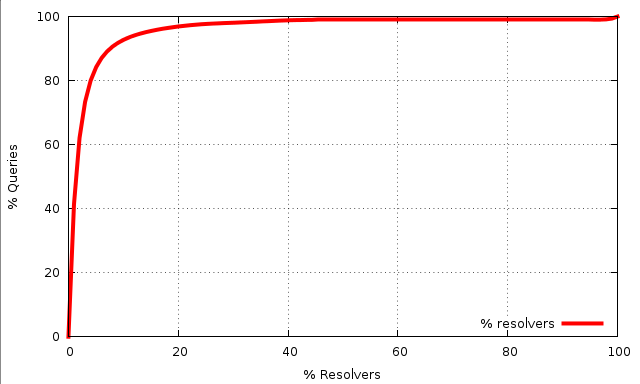 Some things to think about
Google’s Public DNS is currently handling queries from 7.5% of the Internet’s end client population
That’s around 1 in 13 users
In this time of heightened awareness about corporate and state surveillance, and issues around online anonymity and privacy, how do we feel about this level of use of Google’s Public DNS Service?
Some things to think about
SERVFAIL is not just a “DNSSEC validation is busted” signal
clients start walking through their resolver set asking the same query
Which delays the client and loads the server
The moral argument: Failure should include a visible cost!
The expedient argument: nothing to see here, move along!

Maybe we need some richer signaling in the DNS for DNSSEC validation failure
Some things to think about
Olde Code never seems to die out
	We still see A6 queries!

So what about Key rollover and RFC5011 support?
How many resolvers don’t support RFC5011 in their key management?
We don’t know because we can’t get resolvers to signal their capability
If we roll the TA, and if resolvers have hand-installed trust, and don’t implement RFC5011 signalling
How many will say “broken DNSSEC” when the old sigs expire?
How many will re-query per NS high in the tree to the authoritative servers?
What percentage of of worldwide DNSSEC will do this?
Some things to think about
Why do up to 80% of queries have EDNS0 and the DNSSEC OK flag set, yet only 1/10 of that (8.3% of clients) perform DNSSEC validation?

How come we see relatively more queries with the DNSSEC OK flag set for queries to domains in signed zones?

And relatively more when the zone is invalidly signed?